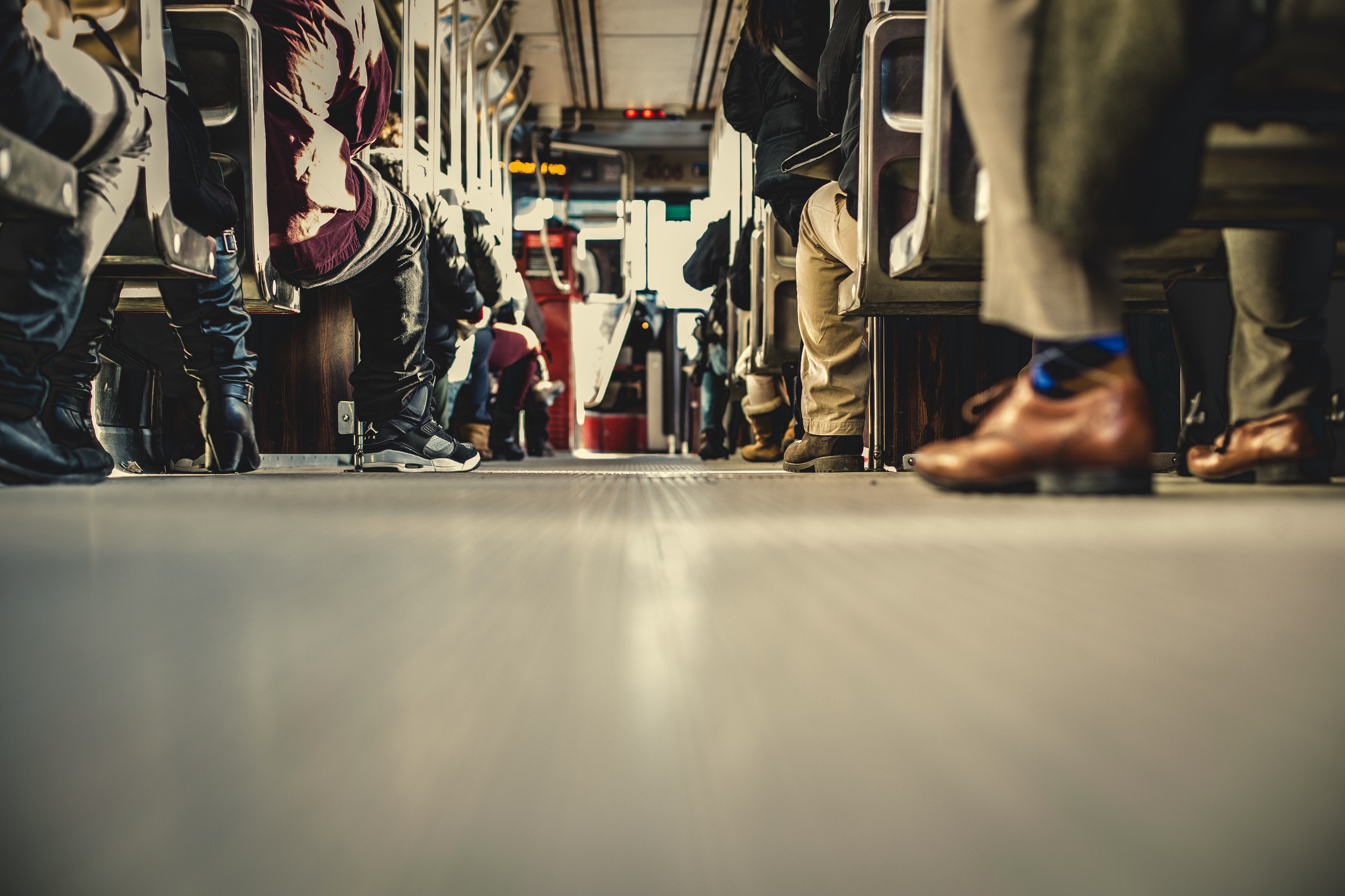 2 Tim 1:1-2
Genade, barmhartigheid en vrede
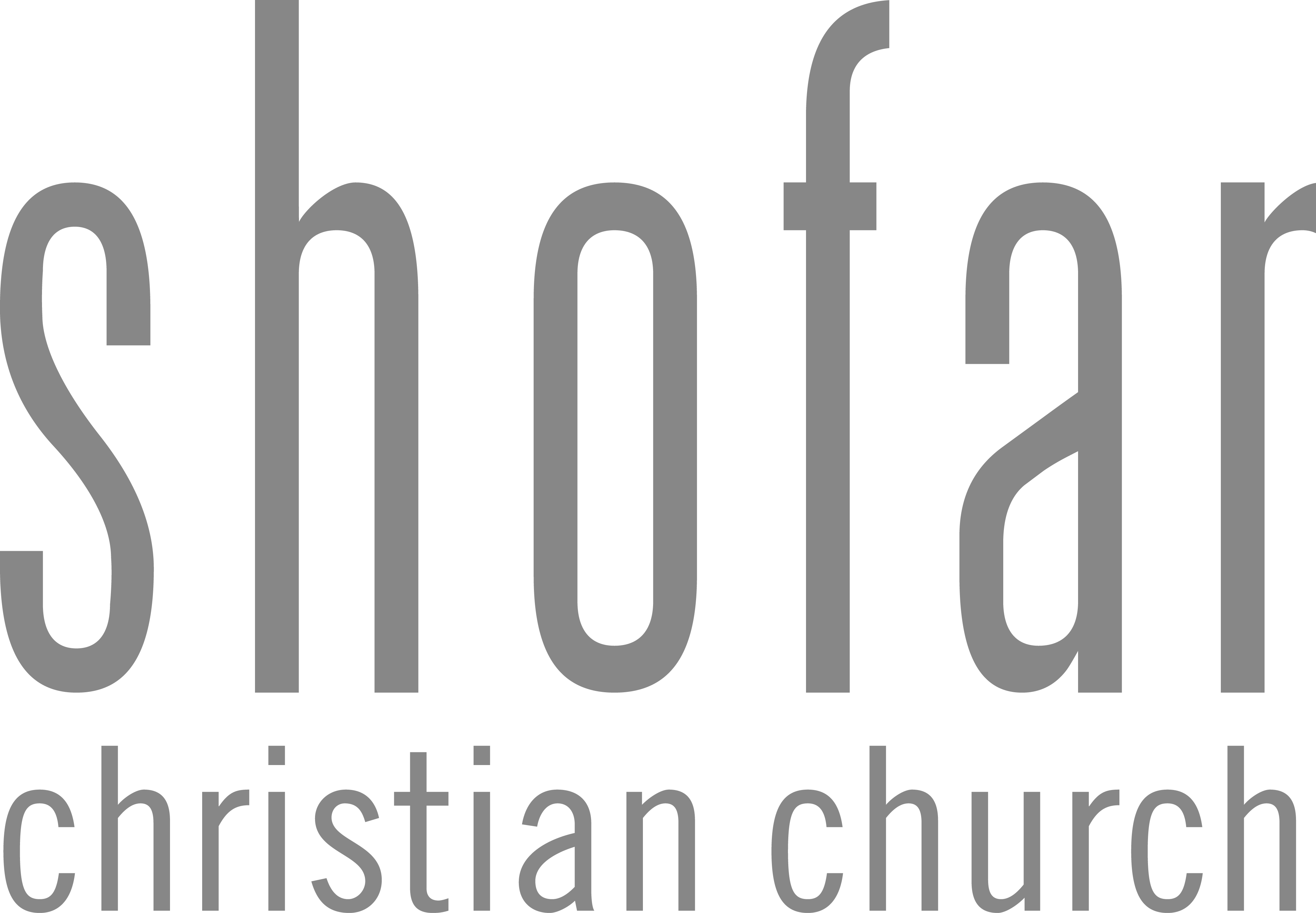 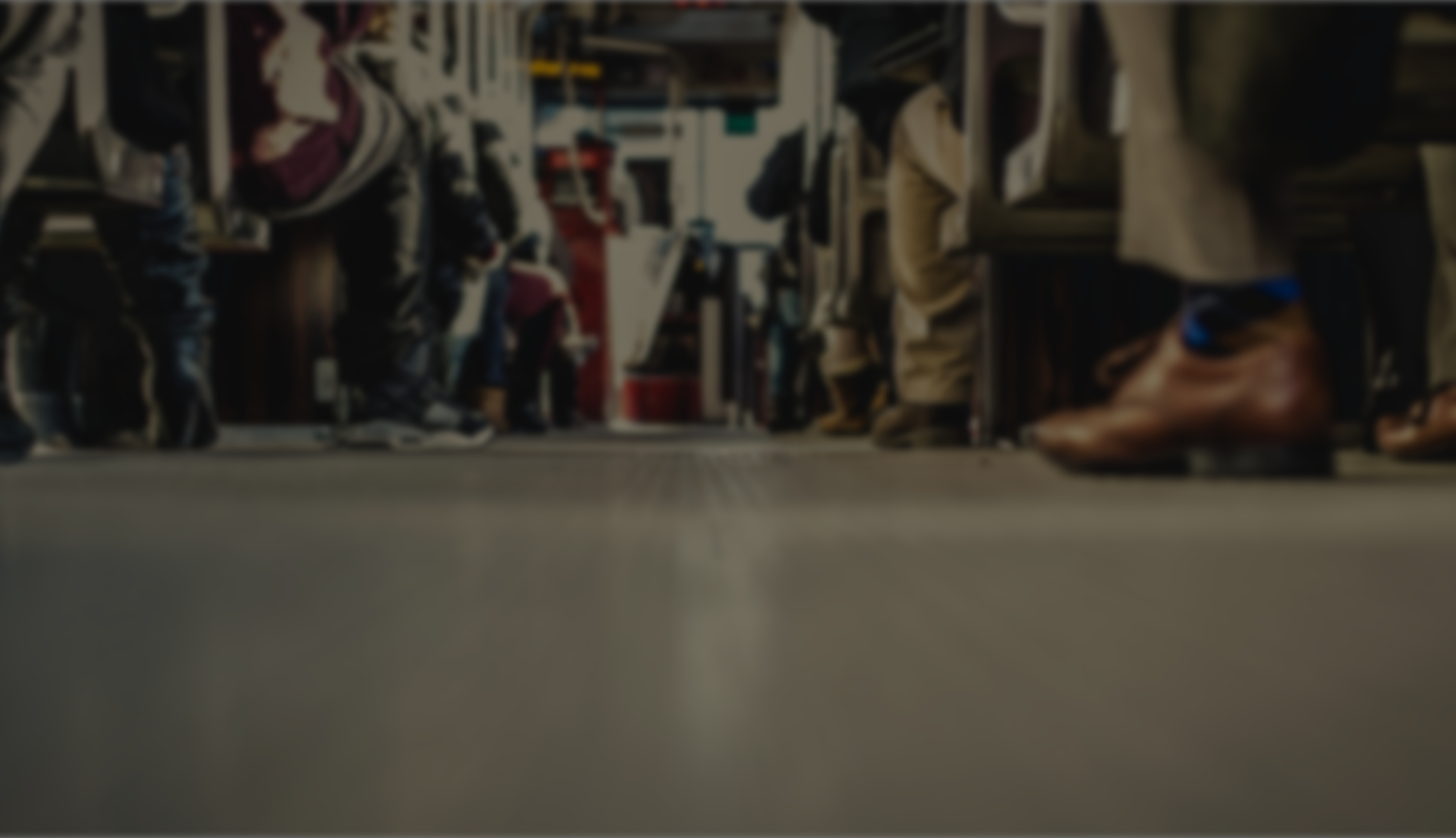 2 Tim 1:1-2 (AFR53)
1 Paulus, ’n apostel van Jesus Christus deur die wil van God, ooreenkomstig die belofte van die lewe wat in Christus Jesus is, 2 aan Timótheüs, my geliefde kind: Genade, barmhartigheid, vrede van God die Vader en Christus Jesus, onse Here!
Caption
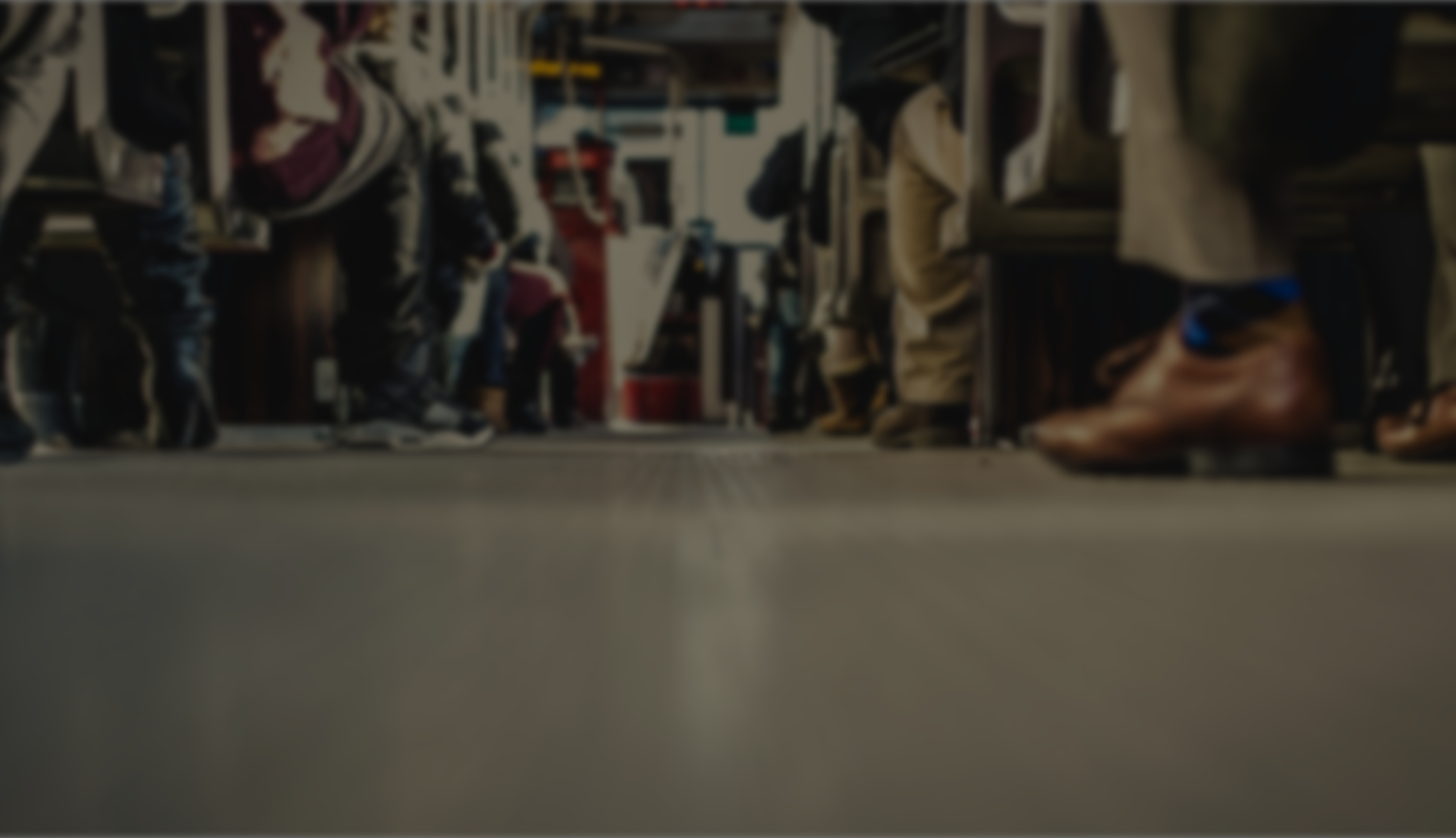 2 Tim 1:1 (AFR53)
1 Paulus, ’n apostel van Jesus Christus deur die wil van God, ooreenkomstig die belofte van die lewe wat in Christus Jesus is,
Caption
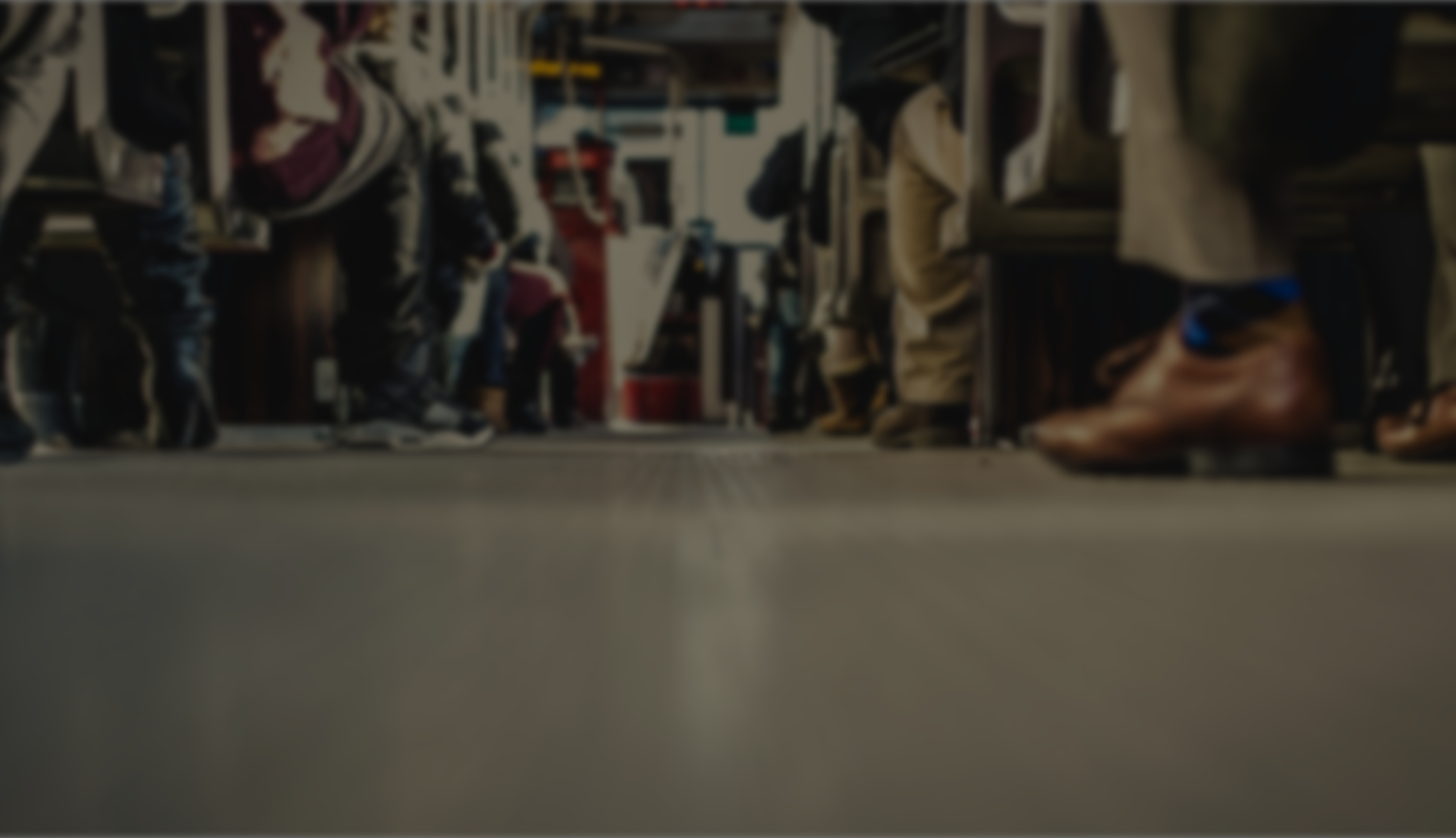 2 Tim 1:2 (AFR53)
2 aan Timótheüs, my geliefde kind: Genade, barmhartigheid, vrede van God die Vader en Christus Jesus, onse Here!
Caption
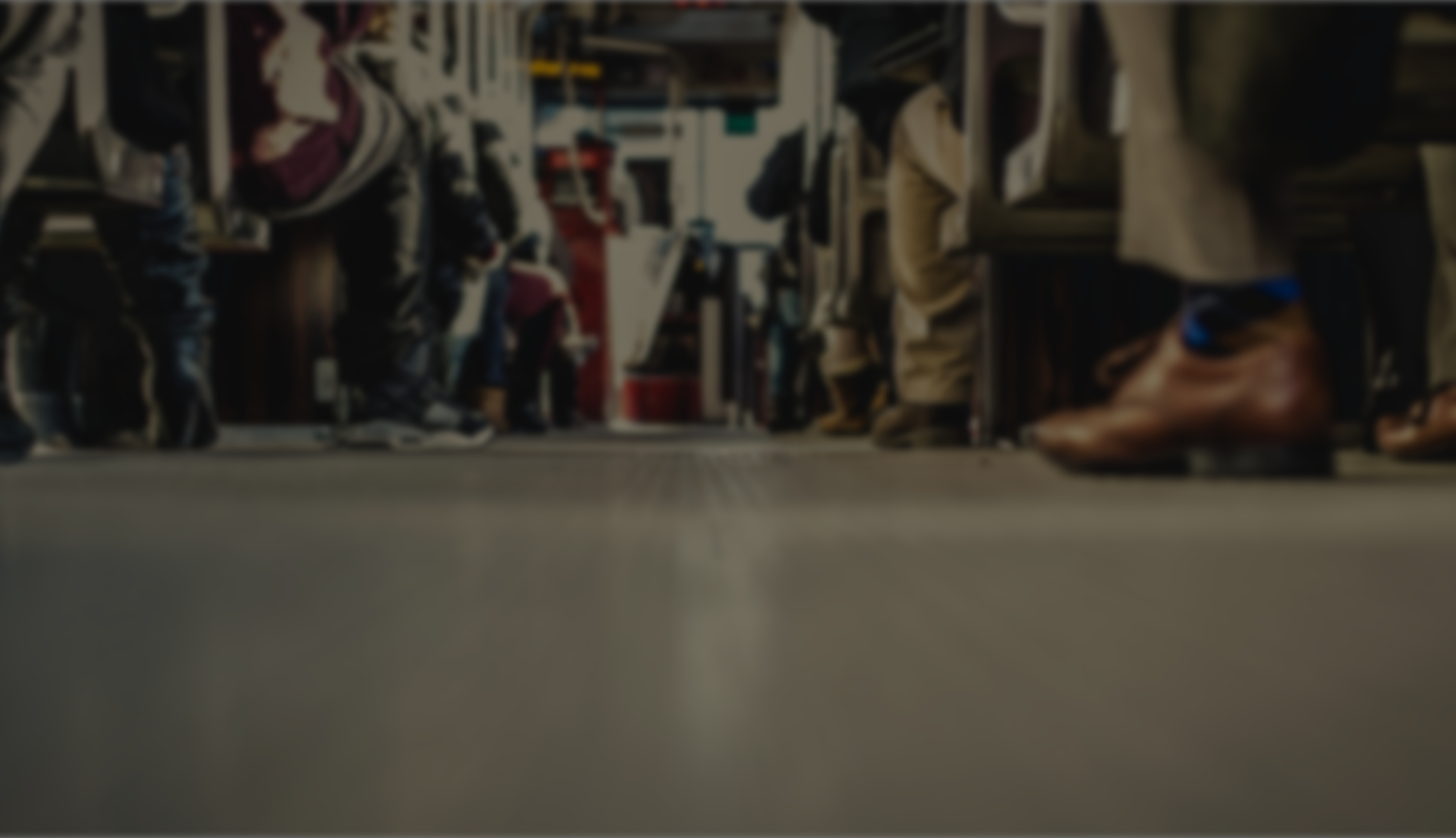 2 Tim 1:2 (AFR53)
2 aan Timótheüs, my geliefde kind: Genade, barmhartigheid, vrede van God die Vader en Christus Jesus, onse Here!
Caption
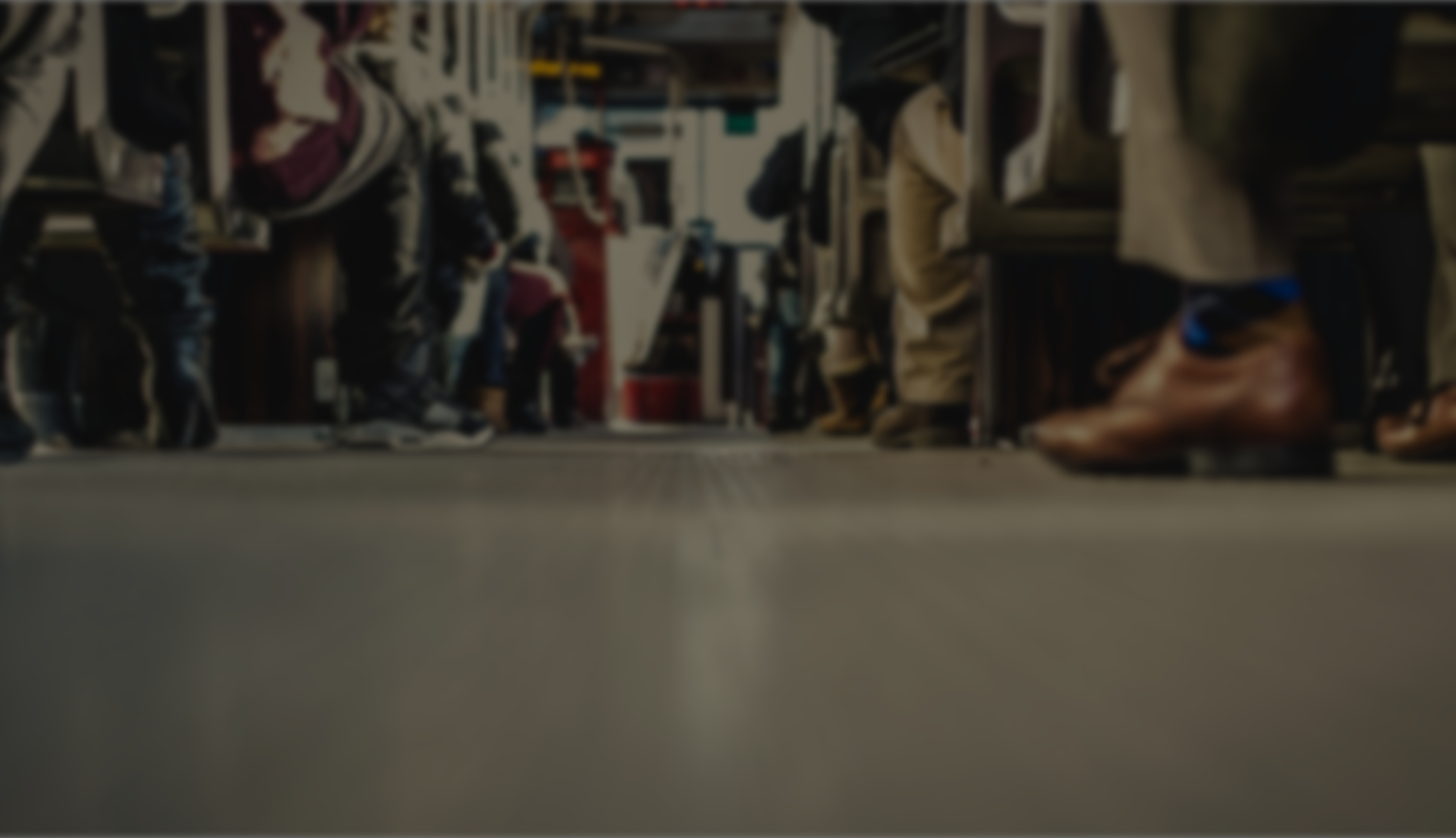 Genade, barmhartigheid en vrede
Sien jy Jesus as jou Redder en Koning?
Sien jy die Bybel as die woorde van ons Koning wat lewe produseer? 
Het jy n Paulus en Timotheus in jou lewe?
Caption